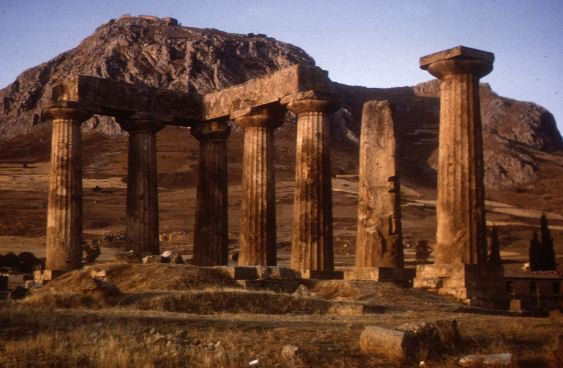 God’s Builders
“Stewards, Spectacles And Fools For Christ”
1 Corinthians 4:1-21
God’s Builders – 
“Stewards, Spectacles And Fools For Christ”
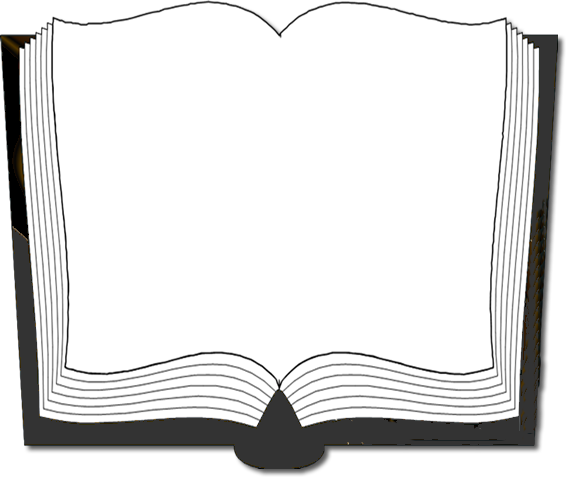 1 Corinthians 4:1-21 (NKJV) 1 Let a man so consider us, as servants of Christ and stewards of the mysteries of God.  2 Moreover it is required in stewards that one be found faithful.  3 But with me it is a very small thing that I should be judged by you or by a human court. In fact, I do not even judge myself.  4 For I know nothing against myself, yet I am not justified by this; but He who judges me is the Lord.
God’s Builders – 
“Stewards, Spectacles And Fools For Christ”
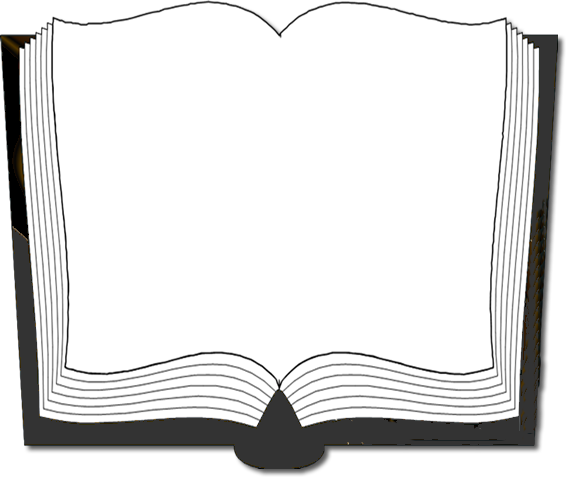 1 Corinthians 4:1-21 (NKJV) 5 Therefore judge nothing before the time, until the Lord comes, who will both bring to light the hidden things of darkness and reveal the counsels of the hearts. Then each one's praise will come from God. 6 Now these things, brethren, I have figuratively transferred to myself and Apollos for your sakes, that you may learn in us not to think beyond what is written, that none of you may be puffed up on behalf of one against the other.
God’s Builders – 
“Stewards, Spectacles And Fools For Christ”
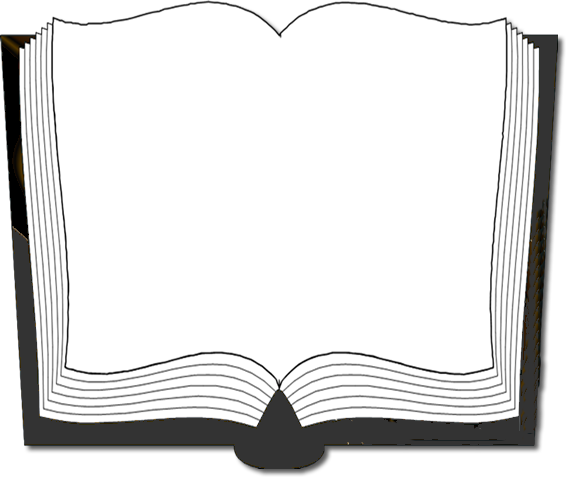 1 Corinthians 4:1-21 (NKJV) 7 For who makes you differ from another? And what do you have that you did not receive? Now if you did indeed receive it, why do you boast as if you had not received it?  8 You are already full! You are already rich! You have reigned as kings without us--and indeed I could wish you did reign, that we also might reign with you!
God’s Builders – 
“Stewards, Spectacles And Fools For Christ”
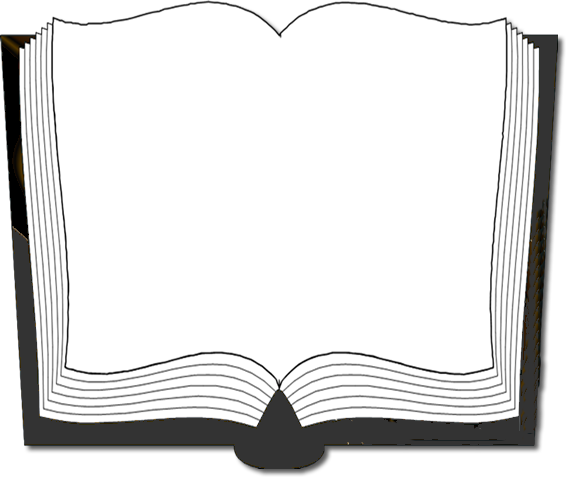 1 Corinthians 4:1-21 (NKJV) 9 For I think that God has displayed us, the apostles, last, as men condemned to death; for we have been made a spectacle to the world, both to angels and to men.  10 We are fools for Christ's sake, but you are wise in Christ! We are weak, but you are strong! You are distinguished, but we are dishonored!  11 To the present hour we both hunger and thirst, and we are poorly clothed, and beaten, and homeless.
God’s Builders – 
“Stewards, Spectacles And Fools For Christ”
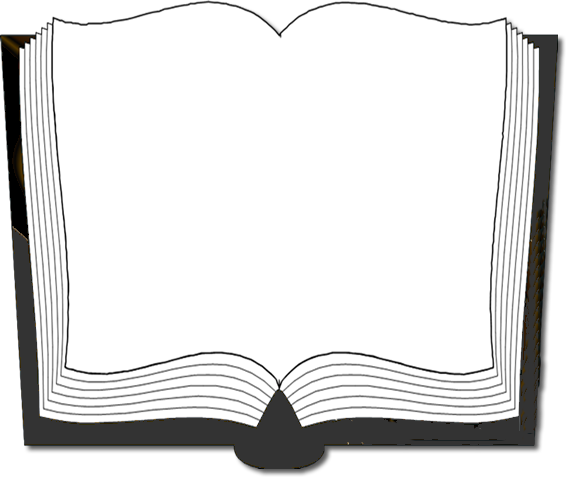 1 Corinthians 4:1-21 (NKJV) 12 And we labor, working with our own hands. Being reviled, we bless; being persecuted, we endure;  13 being defamed, we entreat. We have been made as the filth of the world, the offscouring of all things until now.  14 I do not write these things to shame you, but as my beloved children I warn you.
God’s Builders – 
“Stewards, Spectacles And Fools For Christ”
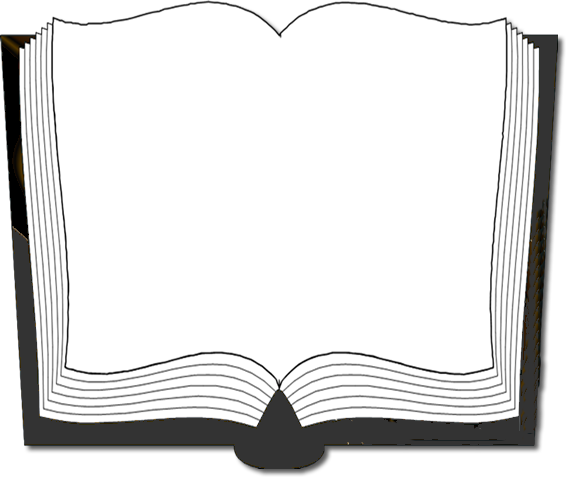 1 Corinthians 4:1-21 (NKJV) 15 For though you might have ten thousand instructors in Christ, yet you do not have many fathers; for in Christ Jesus I have begotten you through the gospel.  16 Therefore I urge you, imitate me.  17 For this reason I have sent Timothy to you, who is my beloved and faithful son in the Lord, who will remind you of my ways in Christ, as I teach everywhere in every church.
God’s Builders – 
“Stewards, Spectacles And Fools For Christ”
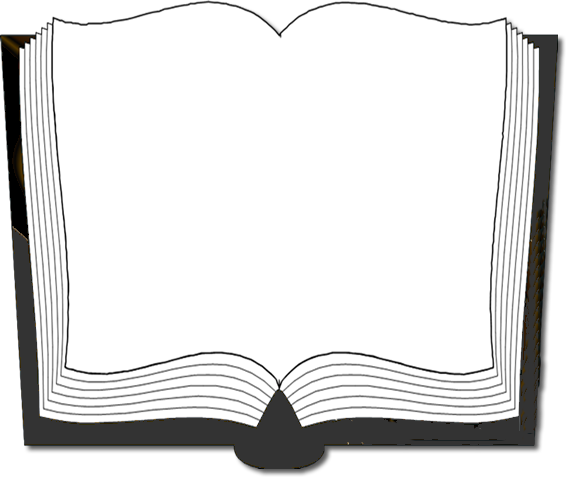 1 Corinthians 4:1-21 (NKJV) 18 Now some are puffed up, as though I were not coming to you.  19 But I will come to you shortly, if the Lord wills, and I will know, not the word of those who are puffed up, but the power.  20 For the kingdom of God is not in word but in power.  21 What do you want? Shall I come to you with a rod, or in love and a spirit of gentleness?
God’s Builders
Servants & Stewards of Christ - (4:1-5)
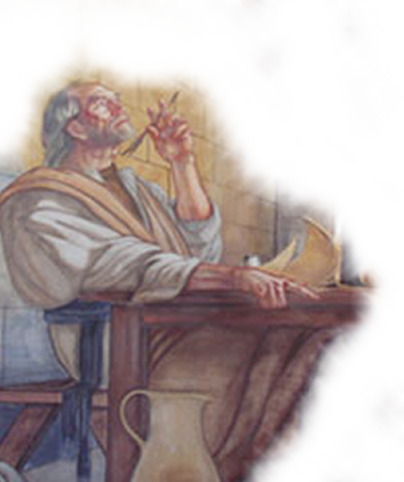 Servant - (hypēretas) differs from that used in 3:5 (diakonoi) and stresses subordination and responsibility to a superior. 
Steward – denoted "the manager of a household or estate" (oikos, "a house," nemo, "to arrange"), (Luke 12:42; Luke 16:1, 3, 8; Gal. 4:2) 
Required of stewards to be faithful - (4:2; Luke 16:1-12; Mat. 25:)
1 Corinthians 4:1 (NKJV) 1 Let a man so consider us, as servants of Christ and stewards of the mysteries of God.
[Speaker Notes: The word translated servants (hypēretas) differs from that used in 3:5 (diakonoi) and stresses subordination and responsibility to a superior.— Bible Knowledge Commentary]
God’s Builders
Servants & Stewards of Christ - (4:1-5)
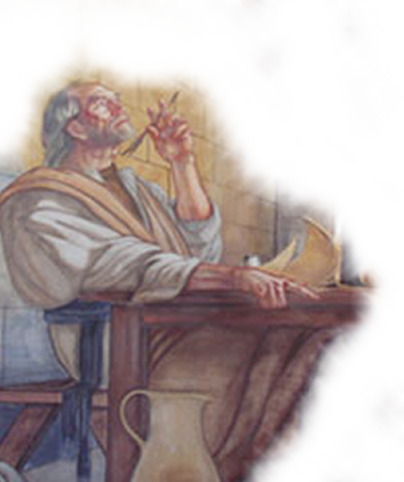 Stewards of the Mysteries – The mission of the servants of Christ and stewards of the mystery was to faithfully proclaim the gospel of Jesus Christ – (4:1; 2:7; Eph. 1:9; 3:3-9; Col. 1:26,27; 2 Tim 4:2). 
To apply – Too many “preachers” today are searching for some new gimmick, scheme or method to draw people to Christ – ???????
1 Corinthians 4:1 (NKJV) 1 Let a man so consider us, as servants of Christ and stewards of the mysteries of God.
God’s Builders
Servants & Stewards of Christ - (4:1-5)
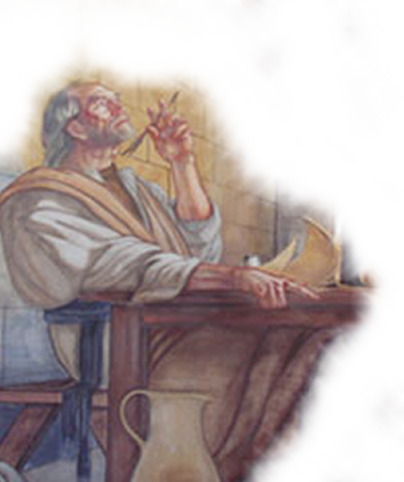 The court of human opinion – 4:3 –Men will not judge the servants and stewards of Christ. – (cf. 2:15; 3:13; John 7:24)
The court of the conscience – 4:3 – even a pure conscience does not guarantee righteousness before God - (1 Sam. 16:7) 
The judgment seat of Christ - (4:4,5; cf 3:13; 2 Cor. 5:10; )
1 Corinthians 4:1 (NKJV) 1 Let a man so consider us, as servants of Christ and stewards of the mysteries of God.
[Speaker Notes: The word translated servants (hypēretas) differs from that used in 3:5 (diakonoi) and stresses subordination and responsibility to a superior.— Bible Knowledge Commentary]
God’s Builders
Paul Rebukes Their Boasting - (4:6-8)
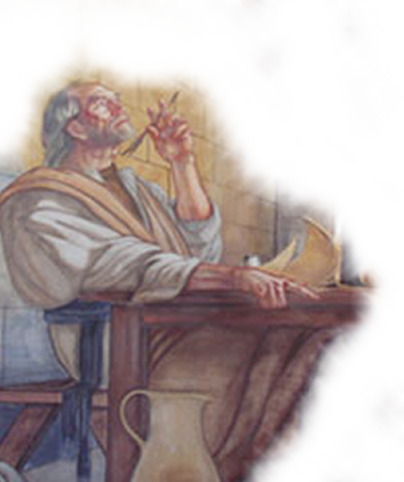 Paul uses himself and Apollos as examples – 4:6 – “that you may learn in us” the lesson of humility - (cf. 3:4-7; 2 Cor. 10:12; Jer. 17:5,6; Mat. 23:8-10; Rom 12:3)
The exaltation of the word – 4:6 – All scripture, including what Paul was writing - (cf. 4:14; 14:37; Col. 4:16; 2 Pet. 3:15,16; 2 Tim 3:16,17)
1 Corinthians 4:6 (NKJV) 6 Now these things, brethren, I have figuratively transferred to myself and Apollos for your sakes, that you may learn in us not to think beyond what is written, that none of you may be puffed up on behalf of one against the other.
[Speaker Notes: Paul concluded his address to the problem of division in the church by putting his finger unambiguously on their problem: pride (v. 6). He then suggested a practical cure—imitation of him (v. 16).
4:6. Throughout this discussion Paul avoided singling out guilty persons by name. Instead he applied the problem cases to Apollos and himself (and Peter and Christ; cf. 1:12; 3:4-6, 22-23). Now Paul and Apollos would serve as curative examples of men under authority who did not go beyond what was written. They obeyed the Word of God, not their own inclinations or worldly opinions. From the example of their lives Paul hoped the Corinthians would learn the lesson of humility. (The verb “learn” is mathēte, and the related noun mathētēs is translated “disciple,” or “one who practices what he is taught.”) This was a difficult lesson, for the Greeks believed humility was a despicable trait of a slave, a sign of weakness, not a characteristic of great men (Plato Laws 6. 774c).
— Bible Knowledge Commentary]
God’s Builders
Paul Rebukes Their Boasting - (4:6-8)
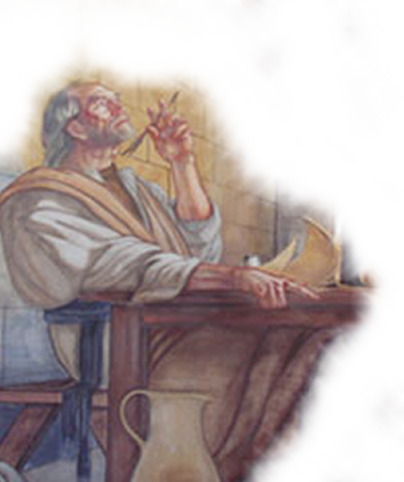 What you have is NOT of yourself – (4:7; 7:7; 12:4-11; 15:10; Rom 12:6; 1 Pet 4:10)
It's not how we compare to other men that matters, but how we measure up to the standard of Jesus.
If we're nothing, and you believed in what we taught, what does that make you?
1 Corinthians 4:7 (NKJV) 7 For who makes you differ from another? And what do you have that you did not receive? Now if you did indeed receive it, why do you boast as if you had not received it?
[Speaker Notes: 4:7. But humility is the only acceptable posture of a person in relation to the God who gives a wide variety of gifts (v. 7a) on the basis of grace (v. 7b) and therefore alone is deserving of praise (v. 7c; cf. 1:4-9). Paul underscored these truths in this series of rhetorical questions.
— Bible Knowledge Commentary]
God’s Builders
Paul Rebukes Their Boasting - (4:6-8)
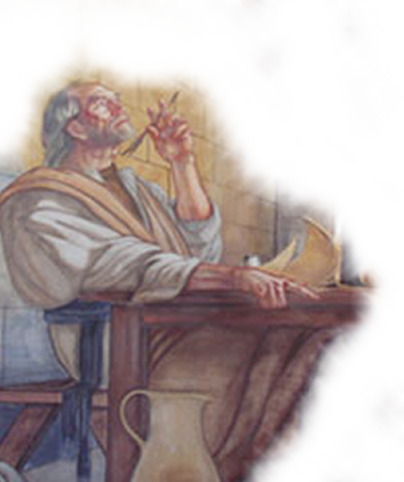 “Sarcasm alert” – (You are full, rich and kings - 4:8; Prov. 13:7; Isa. 5:21; Gal. 6:3; Rev 3:17)
In at most four years, they had decided that they didn't need anyone else!
If they were what they thought – Paul would readily join them – but they were not – (2:14; 3:1,2)
1 Corinthians 4:8 (NKJV) 8 You are already full! You are already rich! You have reigned as kings without us--and indeed I could wish you did reign, that we also might reign with you!
[Speaker Notes: 1 Corinthians 4:8 (ESV) 8 Already you have all you want! Already you have become rich! Without us you have become kings! And would that you did reign, so that we might share the rule with you!]
God’s Builders
Spectacles & Fools - (4:9-13)
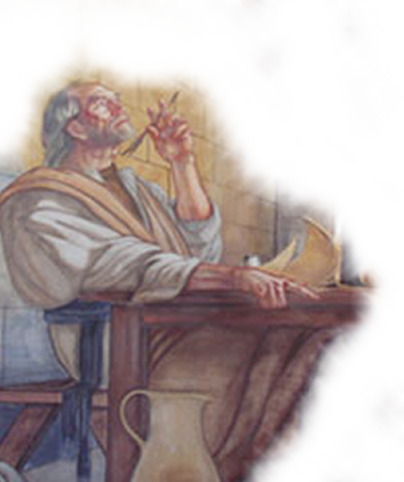 “Displayed us” – to expose to view or exhibit, i.e. gladiatorial - Paul and apostles come last as a grand finale - (1 Cor. 15:32)
“Spectacle” – theatron - "metaphorically, a man who is exhibited to be gazed at and made sport of" – (Heb. 11:33-40)
The apostles were humiliated before all created beings -
1 Corinthians 4:9 (NKJV) 9 For I think that God has displayed us, the apostles, last, as men condemned to death; for we have been made a spectacle to the world, both to angels and to men.
[Speaker Notes: Hath set forth us the apostles last (hēmas tous apostolous eschatous apedeixen). The first aorist active indicative of apodeiknumi, old verb to show, to expose to view or exhibit (Herodotus), in technical sense (cf. 2 Thes. 2:4) for gladiatorial show as in ethēriomachēsa (1 Cor. 15:32). In this grand pageant Paul and other apostles come last (eschatous, predicate accusative after apedeixen) as a grand finale.
— Word Pictures in the New Testament

"spectacle" to the   world (1Co 4:9)...   a. The Greek word is theatron, from which we get our word "theater"   b. "a theatre, a place in which games and dramatic spectacles are      exhibited, and public assemblies held (for the Greeks used the      theatre also as a forum)" - Thayer   c. "metaphorically, a man who is exhibited to be gazed at and made      sport of" - ibid.]
God’s Builders
Spectacles & Fools - (4:9-13)
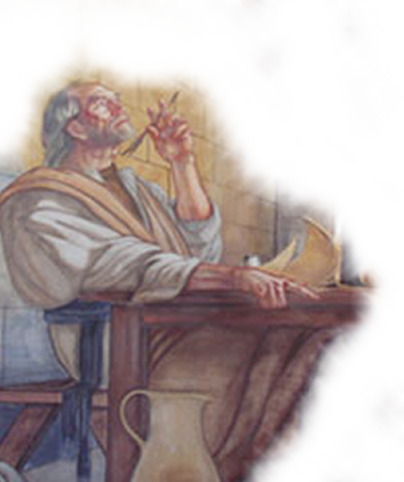 1 Corinthians 4:10-11 (NKJV) 10 We are fools for Christ's sake, but you are wise in Christ! We are weak, but you are strong! You are distinguished, but we are dishonored!  11 To the present hour we both hunger and thirst, and we are poorly clothed, and beaten, and homeless.
Viewed by carnal men as fools - (4:10; 1:18-20; 2:14; 3:18)
More irony and sarcasm – Who is really weak and dishonored? (4:10)
The apostles were suffering just as Jesus said – (4:11; Mat. 10:22-25; Acts 9:16; 2 Cor. 4:7-18; 11:22-33)
God’s Builders
Spectacles & Fools - (4:9-13)
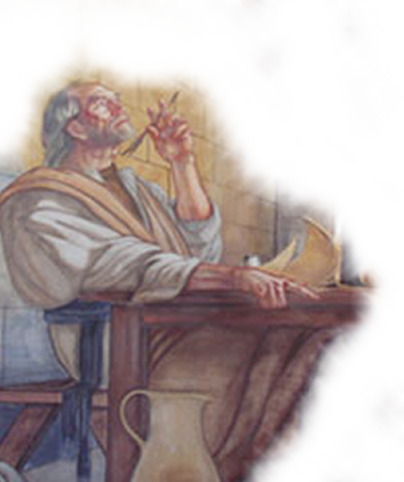 1 Corinthians 4:12-13 (NKJV) 12 And we labor, working with our own hands. Being reviled, we bless; being persecuted, we endure;  13 being defamed, we entreat. We have been made as the filth of the world, the offscouring of all things until now.
Not many preachers today have endured what the apostles did- (4:12,13; 1 Thes. 2:9; 2 Ths 3:7-8; 1 Tim 4:10)
Being mistreated – they provided the world with the knowledge of its greatest blessing – (4:12,13; Rom 12:14; 1 Pet 3:9)
God’s Builders
Paul’s Paternal Care - (4:14-21)
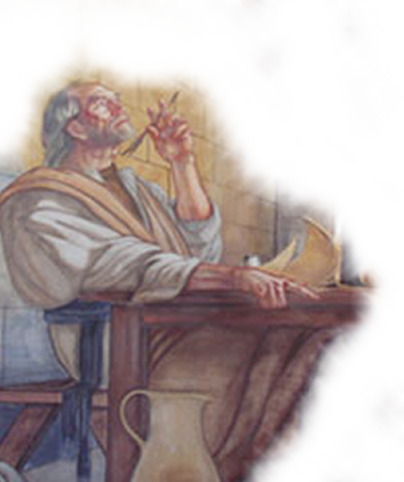 A fatherly admonition to beloved children - (4:14; 2 Cor. 6:11-13; 12:14,15; 1 Thes 2:11)
Many instructors – (Apollos, Cephas, etc.)
The Corinthians were begotten in Christ, by Paul, through the gospel – (4:15; 3:6,10; 9:1,2; Acts 18:4-11; James 1:18; 1 Pet. 1:22,23)
1 Corinthians 4:14 (NKJV) 14 I do not write these things to shame you, but as my beloved children I warn you.
God’s Builders
Paul’s Paternal Care - (4:14-21)
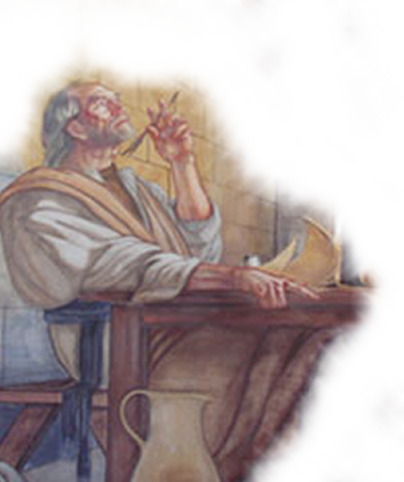 Imitate Paul as he imitated Christ - (4:16; 11:1; Phili 3:17; 1 Thes 1:6; 2 Thes 3:9; Heb. 13:7)
Paul taught the same thing in every church – (4:17; 14:33; destroys denominational concept)
Paul hopes to come to them again in the future – They would choose how he dealt with them (4:18-21; 2 Cor. 13:1-4)
1 Corinthians 4:14 (NKJV) 14 I do not write these things to shame you, but as my beloved children I warn you.
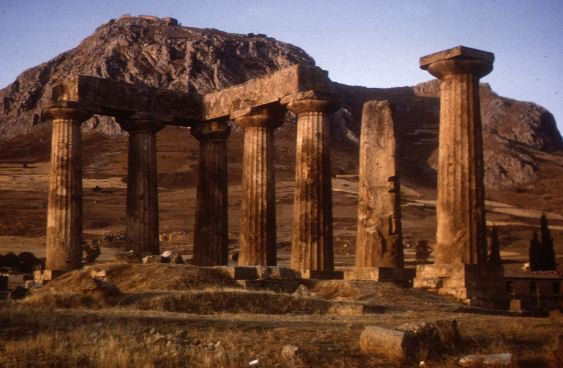 God’s Builders
Servants & Stewards of Christ - (4:1-5)
Paul Rebukes Their Boasting - (4:6-8)
Exhibits, Spectacles & Fools - (4:9-13)
Paul’s Paternal Care - (4:14-21)
1 Corinthians 4:1-21
God’s Builders
Charts by Don McClain
Prepared February 12,13,  2011
Preached February 13, 2011
West 65th Street church of Christ
P.O. Box 190062
Little Rock AR 72219
501-568-1062
Prepared using PPT 2010 – 
Email – donmcclain@sbcglobal.net  
More PPT & Audio Sermons:
http://w65stchurchofchrist.org/donmaccla/2010SermonPage.html
Note – Many of the transition effects used in this presentation are lost using PPT 2007 Viewer
To view transitions you can download PPT 2010 viewer:
http://www.microsoft.com/downloads/en/details.aspx?displaylang=en&FamilyID=cb9bf144-1076-4615-9951-294eeb832823
22